Court Attire For Female Attorneys and Witnesses: Professional
Acceptable Suit Colors:
Black
Navy
Gray
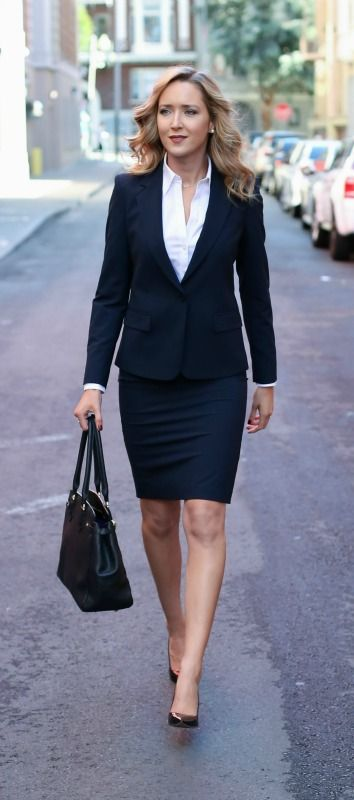 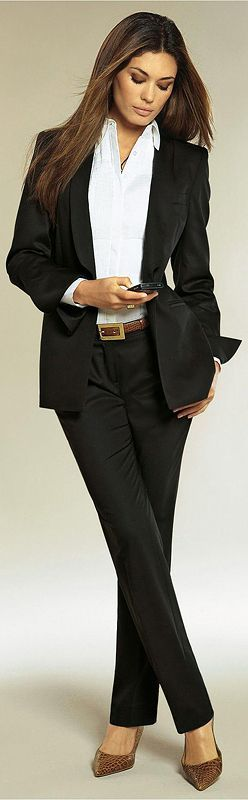 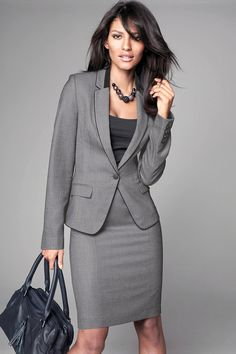 Clothing Items
Suit Jacket
Dress Pants/Skirt
Dress Top
Hosiery/Trouser Socks
Pumps/Flats
Simple Jewelry
Court Attire For Male Attorneys and Witnesses
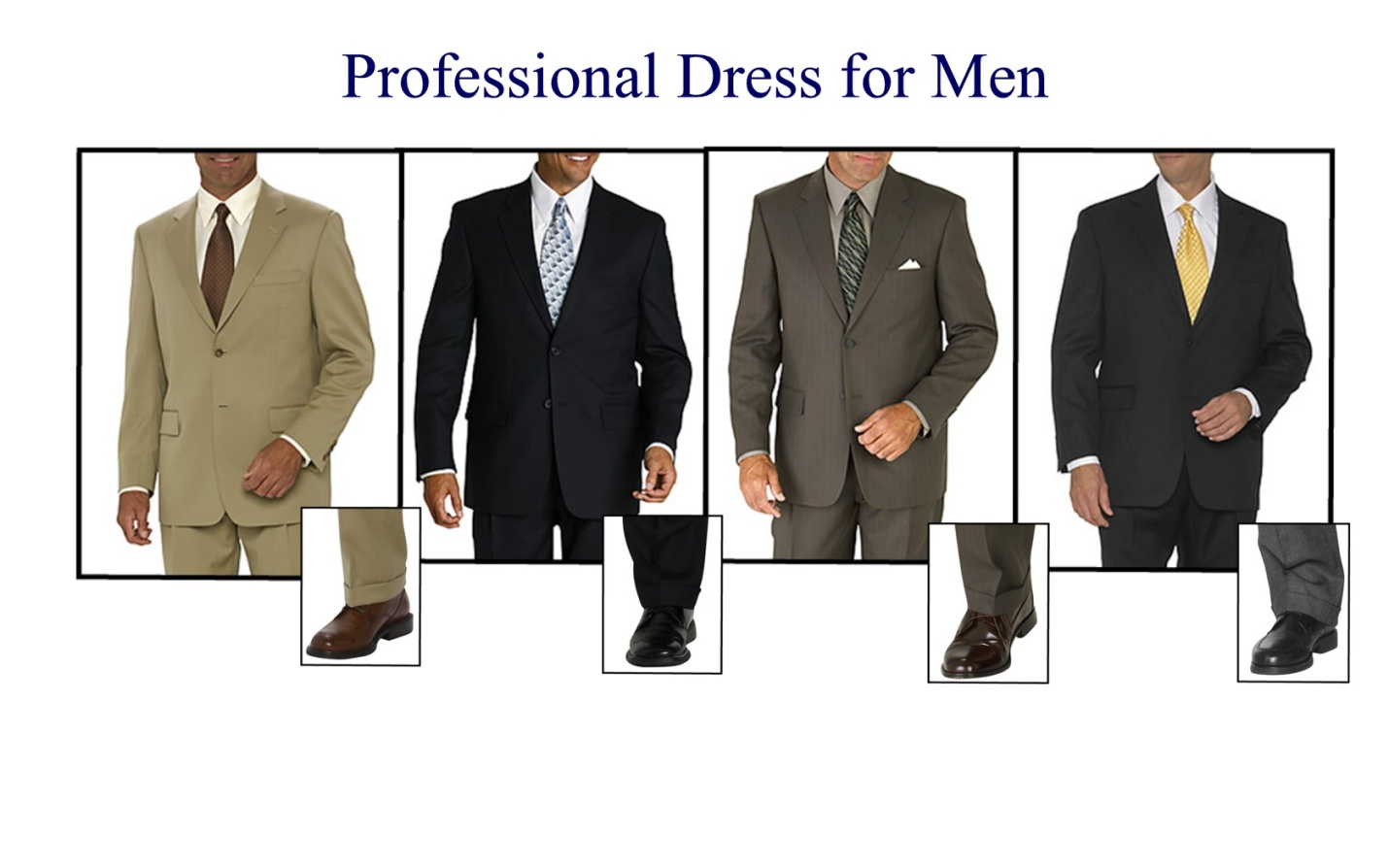 Clothing Items
Suit Jacket
Dress Pants 
Collared/Button Down Shirt
Trouser Socks
Loafers or Dress Shoes
Tie/Bow-Tie
Grooming Tips
Do comb and brush your hair.
Do keep your nails clean.
Do make sure that your clothing is ironed/pressed and not full of wrinkles.